Mobile Apps Overview
Ronald L. Ramos
A copy of this presentation can be found at:
http://mobiledev.ronaldramos.info/presentations/mobiledevoverview
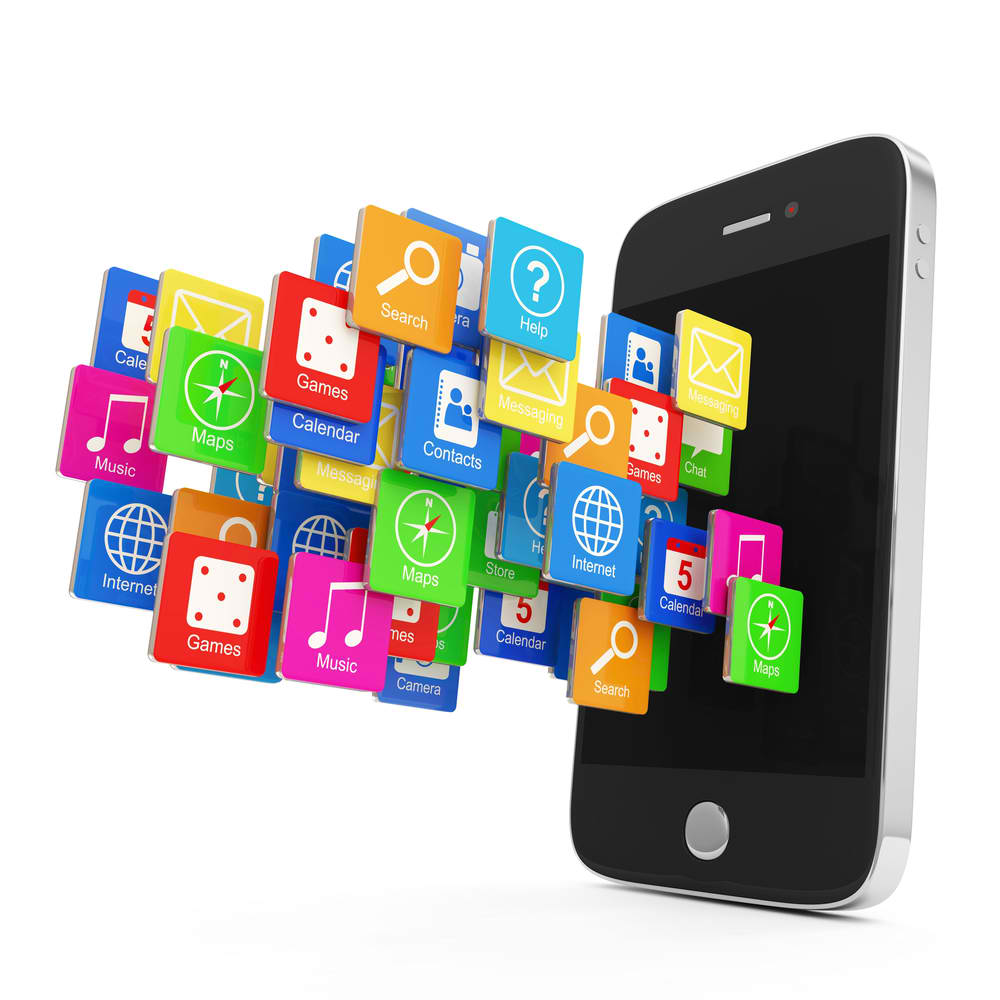 The World of Apps
Mock-Ups 
App Generators
Building more complex apps
It’s a world of mobile apps!
Mark Zuckerberg, Founder, Facebook
[Speaker Notes: Mobile has become the company's most important focus, the platform that it will use to sign up the site's next billion users. (And probably the billion after that, too.) Since launching native iOS and Android apps last fall, Facebook has taken a mobile first approach both publicly and internally.

The part of the company that was once a black eye is now the center of attention as Facebook advances on its quest to get the entire world not only onto the Internet, but onto the platform. “If you rewind like two years ago, everyone was, like, ‘mobile is coming, mobile is coming, mobile is coming,'" said Mike Vernal, Facebook's director of engineering. "For Facebook and specifically our developers, for the past year-plus we’ve just been focused on, ‘Ok, it’s just about mobile, how can we help mobile developers?'"

It's no secret that mobile users are important to the company. Of the 699 million daily active users who logged onto the site in June, more than two-thirds did so from a mobile device. Mobile ads (which didn't even exist a year ago) made up 41% of the company's total ad revenue in Q2, more than $655 million. Mobile users spend one in every five minutes online using Facebook; web users spend one in every seven minutes, Zuckerberg said.]
Monthly Active Users - FB
[Speaker Notes: Facebook now has 1.23 billion monthly active users, up 16% year-over-year. Even more impressive: Facebook's daily active users increased 22% year-over-year to 757 million.

For the 2013 fiscal year as a whole, Facebook generated $7.87 billion in revenue. That's up 55% from just more than $5 billion in the 2012 fiscal year.

The company's stock doubled in 2013 thanks to renewed confidence in the company's prospects on mobile, as well as optimism for new and existing revenue streams from video ads, Instagram ads and mobile app install ads.

The stock jumped by more than 5% in after hours trading following the earnings report.]
Facebook’s Turn Around
Then:
Facebook had fewer than 20 people on their core mobile team in early 2012
Changes to the mobile app came every three to six months — compared to the desktop version, which was updated twice per day 
Now:
Zuckerberg refocused the company, giving each team mobile engineers and developers so that updates and new features could be built with the mobile experience in mind. 
“You know, we need to think about maybe putting mobile first and being a mobile-first company” 
"We realigned the company around, so everybody was responsible for mobile.” - Facebook Vice President of Business and Marketing Partnerships David Fischer, February (2013). 
Facebook has since put hundreds of engineers through week-long iOS and Android classes on campus
[Speaker Notes: Article Date: Sept. 2013

With such a major part of the company reliant on mobile, it's interesting to think how little attention was spent on building a great mobile offering even 18 months ago. 

Eighteen months ago, Mark Zuckerberg was not happy with Facebook's mobile strategy. The world's largest social network was offering up a weak product — a hybrid app running on HTML5 instead of native apps for iOS and Android — essentially ignoring the platform (mobile) that it now deems most important. A change needed to be made, and Zuckerberg now openly admits it.

"We took a bad bet," the Facebook CEO said during last week's TechCrunch Disrupt conference in San Francisco. "Our legacy as a company was building this big website and focusing on being able to develop for the web. So naturally we tried to look at things and see if we could build an HTML5 system for across these different platforms and we just realized pretty quickly that we weren't going to get the quality level that we needed.

"So we took a year and it was painful and we retooled that.”


When Facebook decided to revamp its mobile approach last summer, Zuckerberg refocused the company, giving each team mobile engineers and developers so that updates and new features could be built with the mobile experience in mind. "[Mark] said, 'You know, we need to think about maybe putting mobile first and being a mobile-first company,'" Facebook Vice President of Business and Marketing Partnerships David Fischer told Fortune's Adam Lashinsky in February. "We realigned the company around, so everybody was responsible for mobile."

Facebook has since put hundreds of engineers through week-long iOS and Android classes on campus, Ondrejka said, and updates to the native apps come each month instead of three to four times a year.]
App Development Costs
A study by backend-as-a-service (BaaS) platform provider AnyPresence revealed the majority of companies, 54 percent, are spending between $25,000 and $100,000 on each mobile apps they develop, whether it be for customer or employee use. 
Additionally, another quarter are investing more than $100,000 into each app.
[Speaker Notes: http://www.businessnewsdaily.com/4773-cost-to-build-a-mobile-app.html

"The high cost of development among respondents reflects the inherent complexity of enterprise apps," said Richard Mendis, AnyPresence chief marketing officer and co-founder. "Whether the app is targeted at employees, partner, or customers, enterprise mobile applications can have sophisticated integration, security and performance needs that often make them more complex to develop, test and maintain than the typical consumer app."]
In 2011
Native Apps versus Hybrid/Web apps
What they are
Native Apps
Web Apps
basically Internet-enabled apps that are accessible via the mobile device’s Web browser. 
They need not be downloaded to the user’s mobile device in order to be accessed. 
The Safari browser is a good example of a mobile Web app.
an app developed essentially for one particular mobile device and is installed directly onto the device itself. 
Users of native apps usually download them via app stores online or the app marketplace, such as the Apple App Store, the Google Play store and so on. 
An example of a native app is the Camera+ app for Apple’s iOS devices.
User Interface
From the point of the mobile device user, some native and Web apps look and work much the same way, with very little difference between them.
Accessibility
Native Apps
Web Apps
Web apps, on the other hand, can access only a limited amount of a device’s native features.
A Web app, on the other hand updates itself without the need for user intervention. 
It usually needs to be accessed via a mobile device’s browser.
A native app is totally compatible with the device’s hardware and native features, such as accelerometer, camera and so on. 
While a native app works as a standalone entity, the problem is that the user has to keep downloading updates.
Efficiency
Native Apps
Web Apps
Web apps may result in higher costs of maintenance across multiple mobile platforms. 
There is no specific regulatory authority to control quality standards of these apps.
Native apps are more expensive to develop. 
They are faster and more efficient, as they work in tandem with the mobile device they are developed for. 
They are assured of quality, as users can access them only via app stores online.
[Speaker Notes: The Apple App Store, though, features a listing of Apple’s Web apps.]
App Monetization
Native Apps
Web Apps
Web apps enable you to monetize apps by way of advertisements, charging membership fees and so on
You need to setup your own payment system in case of a Web app.
App monetization with native apps can be tricky, since certain mobile device manufacturers may lay restrictions on integrating services with certain mobile ad platforms and networks. 
The app store takes care of your revenue and commissions
Development
Native Apps
Web Apps
There are no standard tools or sdks. 
Web apps use languages such as JavaScript, HTML 5, CSS3 or other Web application frameworks as per the developer’s preferences.
Every mobile platform uses a different native programming language. While iOS uses Objective-C, Android uses Java, Windows Mobile uses C# and so on. 
Each mobile platform offers the developer its own standardized SDK, development tools and other user interface elements, which they can use to develop their native app with relative ease.
[Speaker Notes: Each mobile platform that the native app is developed for, stipulates its own unique development process. In the case of Web apps running on a mobile device’s Web browser, the problem that arises is that each of these mobile devices have unique features and come with their unique problems as well.]
Before we start…
Download and install a barcode reader app for your Android Device:
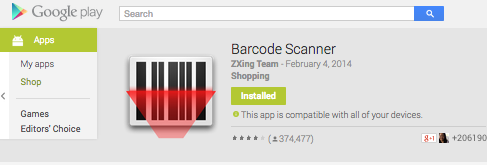 Mock-Ups
I have an idea but I can’t put it into words
Wireframing
Wireframing is a technique that enables people to express their app ideas in a visual manner.
For a screen design, you can't start building pixel layers in photoshop, or writing blocks of code, without knowing where the information is going to go.
At a deeper level, a wireframe is also very useful in determining how the user interacts with the interface.
[Speaker Notes: It's like an architectural blueprint; you need to see it in two-dimensional black and white diagrams before you understand how to build the actual house. Similarly for a screen design, you can't start building pixel layers in photoshop, or writing blocks of code, without knowing where the information is going to go.

At a deeper level, a wireframe is also very useful in determining how the user interacts with the interface. For example, wireframes can contain various states of button or menu behaviors.]
Demo: Wireframes
Look at amazing examples:
http://wireframes.tumblr.com/
Make your own:
http://moqups.com
Mobile App Generators
I just want to quickly make an app!
Want to build an app?
Do-it-yourself (DIY) app builders let businesses craft their own apps with no technical skills required. 
Technologies:
HTML5
CSS3
Javascript
[Speaker Notes: http://www.businessnewsdaily.com/4901-best-app-makers-creators.html

While developing a robust app from scratch can cost tens or even hundreds of thousands of dollars, DIY app-making platforms enable budget-conscious businesses to build functional mobile apps at a fraction of the cost.]
Some app generators
http://www.infinitemonkeys.mobi/
http://appypie.com
http://appery.io/
https://mainstreet-apps.com/
http://www.appsbar.com/
DEMO!
http://www.infinitemonkeys.mobi/
Remember
Most DIY app generators create limited functionality content generator/link summary apps.
But I want to make more complicated apps!
MIT’s App Inventor
Something in between
MIT App Inventor provides the fastest way to build apps for Android phones and tablets. Even with no prior experience, you can learn to build apps within hours.

The MIT site:
http://appinventor.mit.edu/explore/

Learning materials/Tutorials:
http://www.appinventor.org/
What is it?
App Inventor is a visual programming language designed specifically for beginners. 
Students are highly motivated to learn because they can create mobile apps for phones and tablets, and because the visual blocks language allows them to build interesting things right from the start. 
Because they are not bogged down in syntax and error messages, students are able to work on real world problems, explore logic and problem-solving, and develop a passion for computing.
Can you tell what’s supposed to happen?
[Speaker Notes: http://www.appinventor.org/]
Can you tell what’s supposed to happen?
[Speaker Notes: http://www.appinventor.org/]
What’s possible!
Demo! MIT’s App Inventor
http://ai2.appinventor.mit.edu/
Native Apps Development
Platforms
Android
Android SDK
Java
Android Development Tools

iOS
iOS SDK
Objective-C
xCode Development Tool

Windows Phone
Windows Phone SDK
C++/C#
Android versus Apple
Android
USD$ 99 a year to register as a developer
Free software development kit and development tool:
Xcode
Testing cannot be done on an actual device until you are a registered developer
Use a Mac computer
USD$ 25 lifetime to register as a developer
Free software development kit (SDK) 
Free development tools:
Eclipse
IntelliJ
Free testing on any android device
Use any PC and OS (Windows, Mac, Unix/Linux)
Thank you!
End of Presentation